Implications of beam filling patterns on the design of recirculating ERLsERL 2022
Rob Apsimon1, Sadiq Setiniyaz1 and Peter Williams2
1Lancaster University and Cockcroft Institute, Lancaster, UK
2ASTeC and Cockcroft Institute, Daresbury Laboratory, UK
Filling patterns and beam line topology
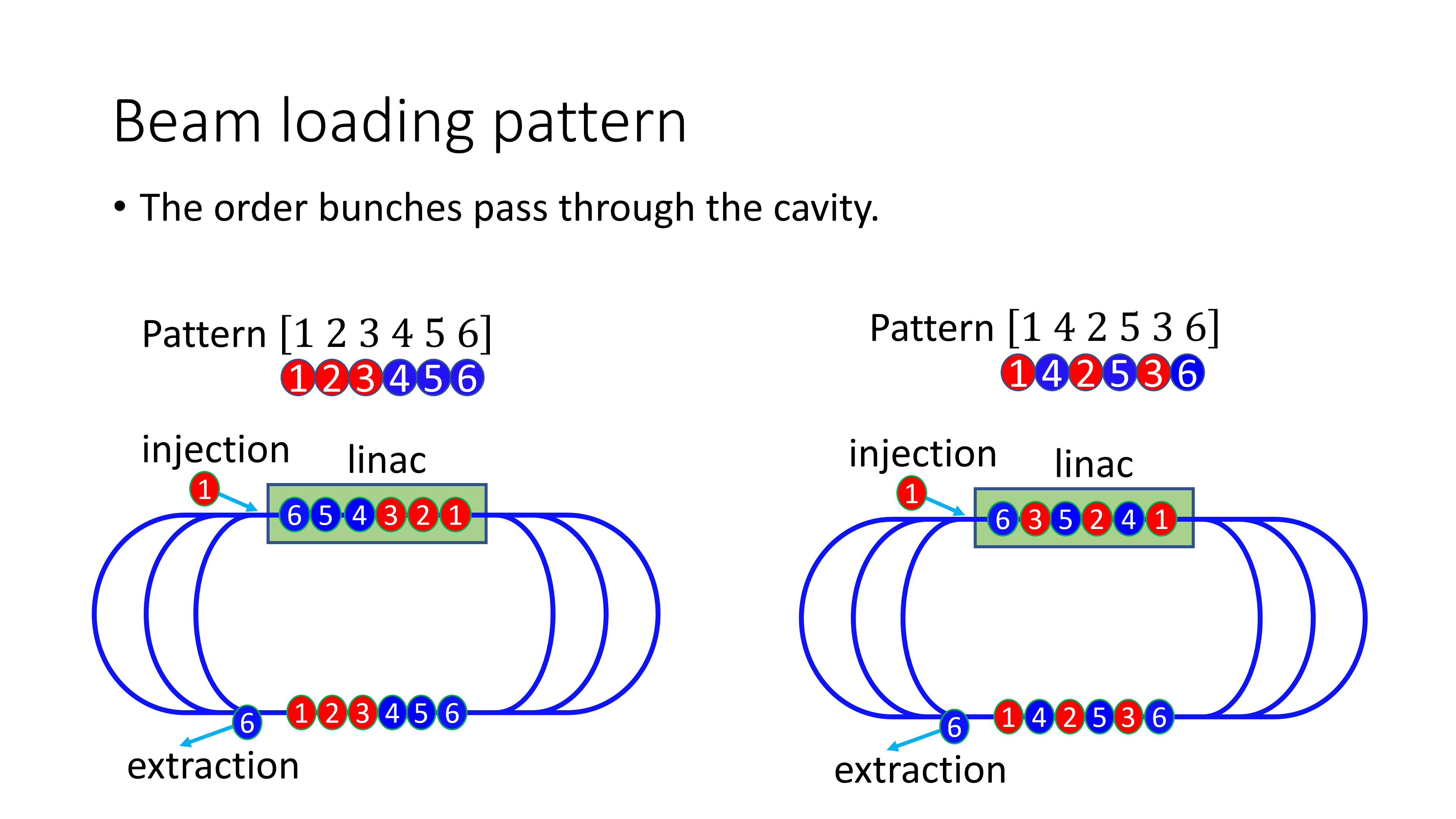 Filling pattern: the order bunches are injected into RF buckets on subsequent turns

Depending on the beam line topology, there will be different numbers of arcs:





This can result in different recirculation schemes. In this talk, I will focus on two case:
FIFO (First-In-First-Out): order of bunches does not change relative to each other
Beam loading pattern evolves turn by turn as bunches switch from accelerating to decelerating

SP (Sequence Preserving): bunch on turn n moves to where bunch on turn (n+1) currently is
Beam loading pattern remains constant
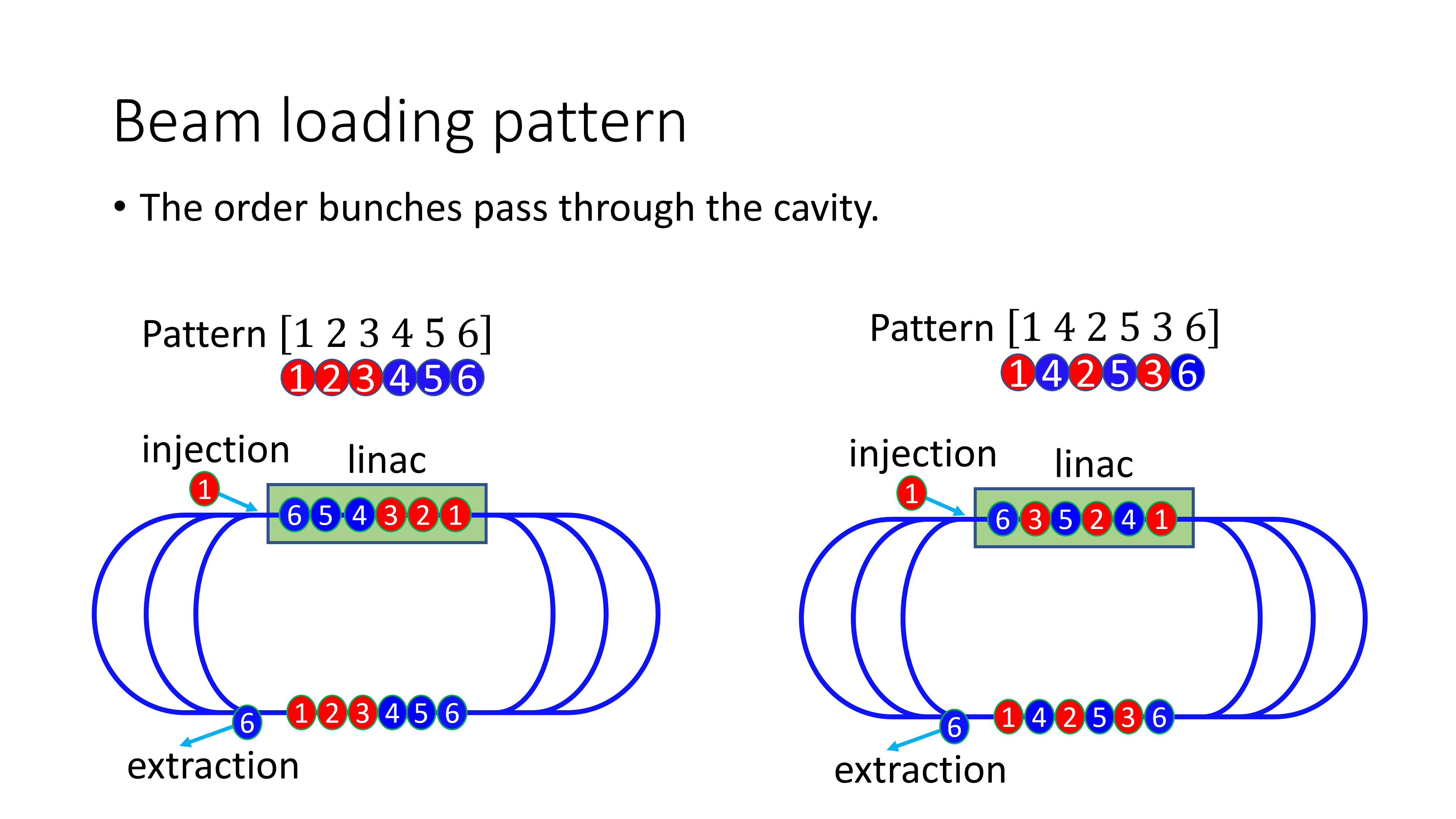 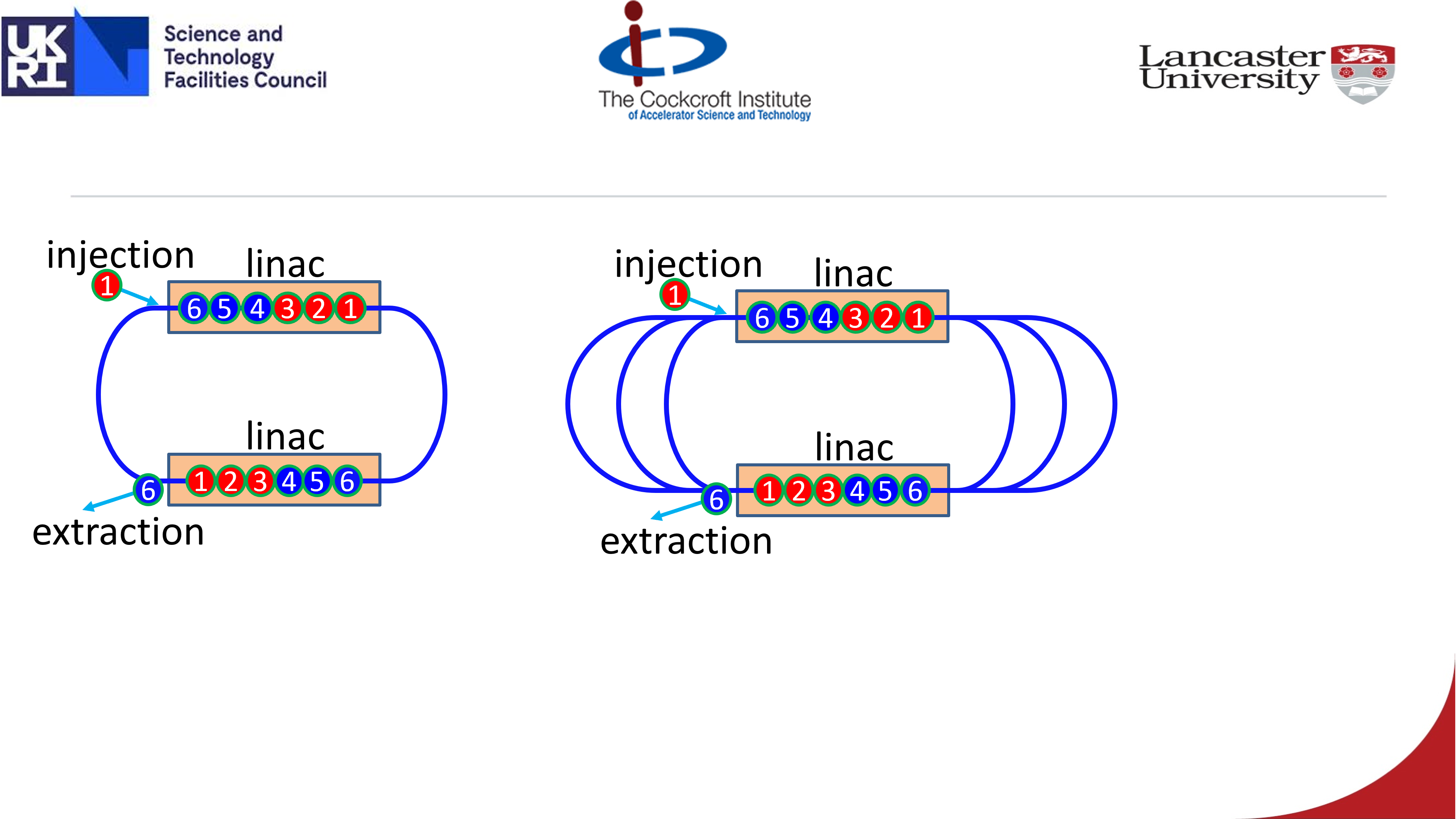 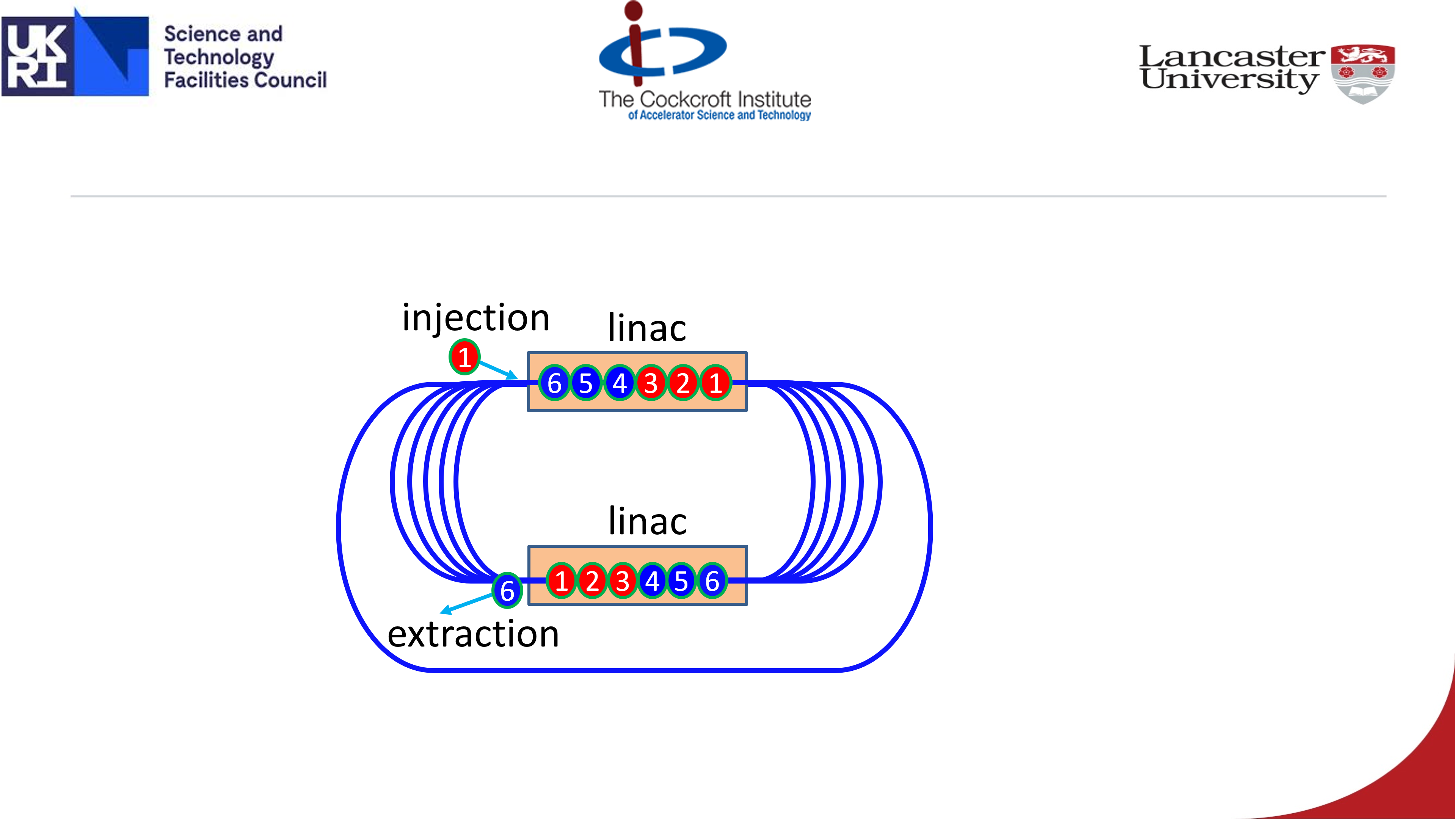 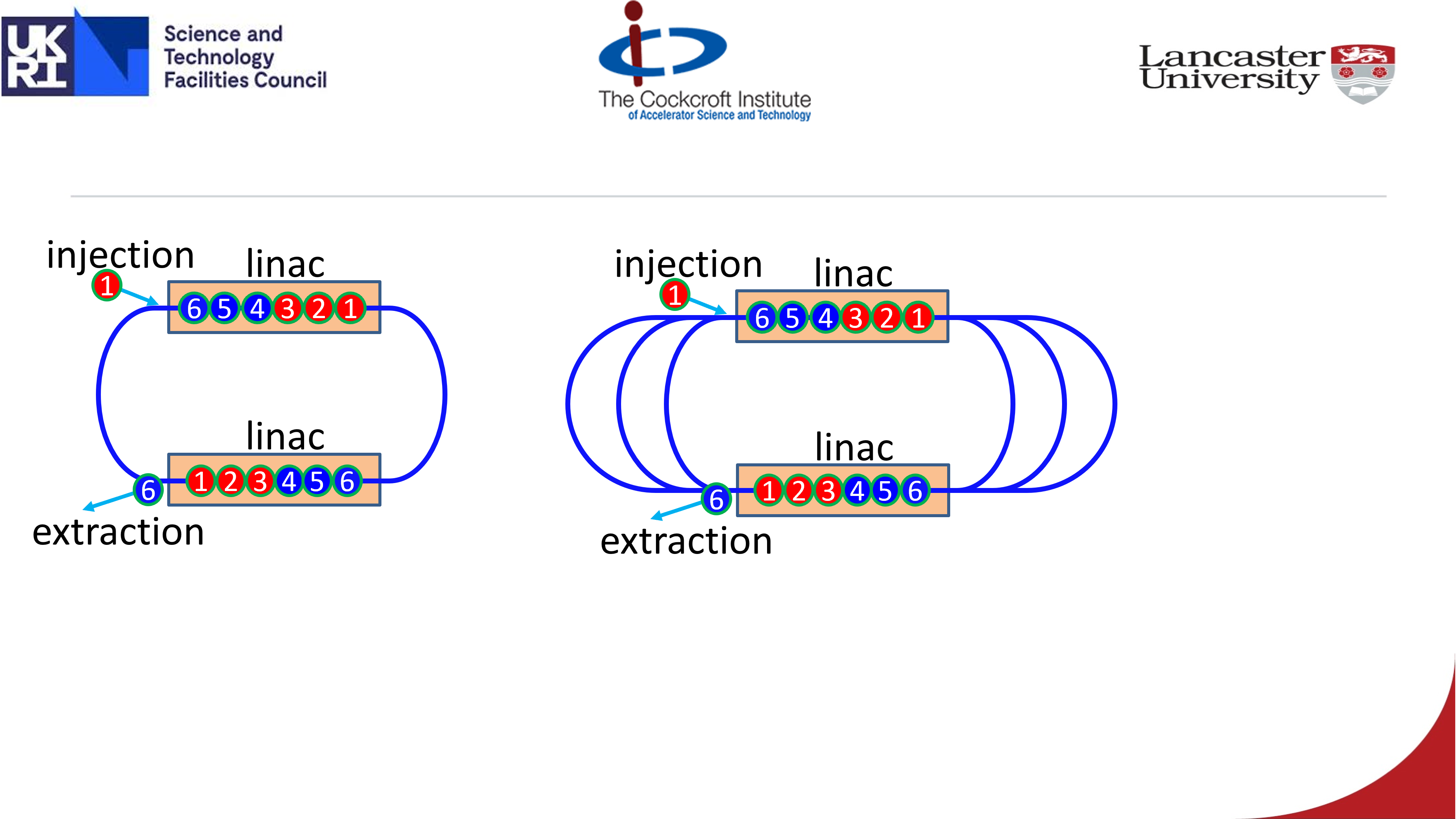 2
Beam loading in ERLs
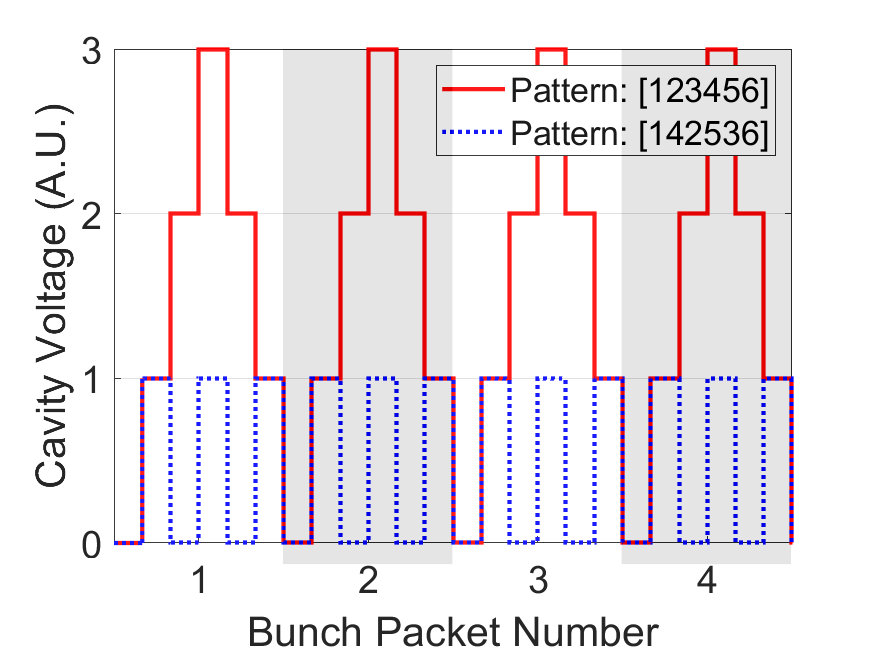 SP scheme
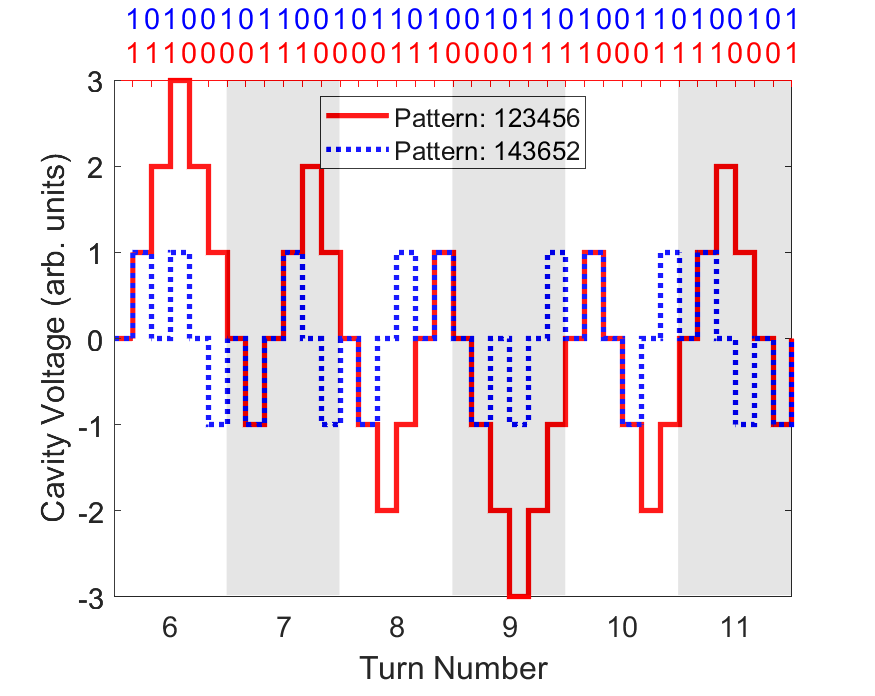 FIFO scheme
3
S. Setiniyaz, R. Apsimon, P. Williams: doi:10.1103/PhysRevAccelBeams.23.072002
LLRF predictive correction/feed forward
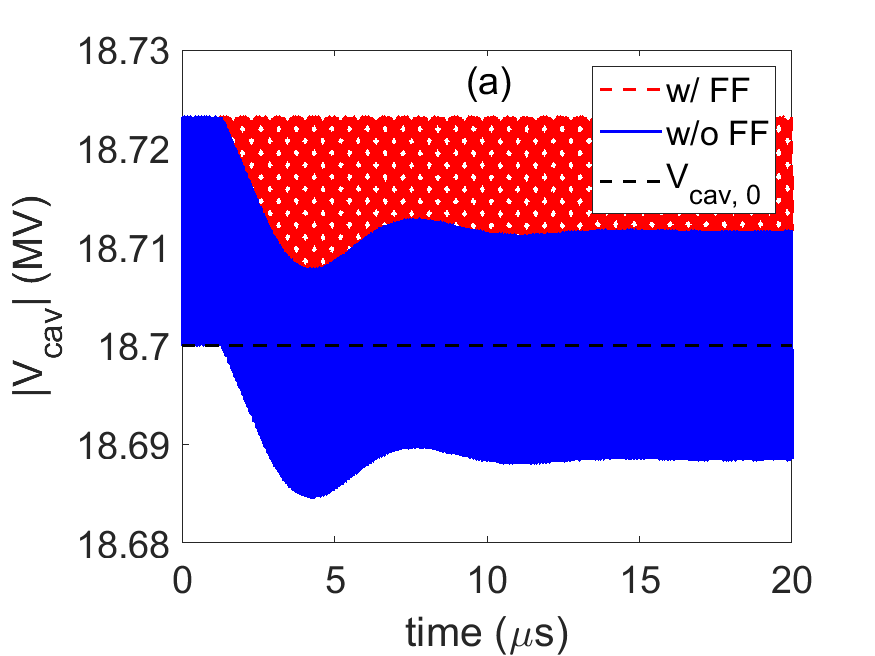 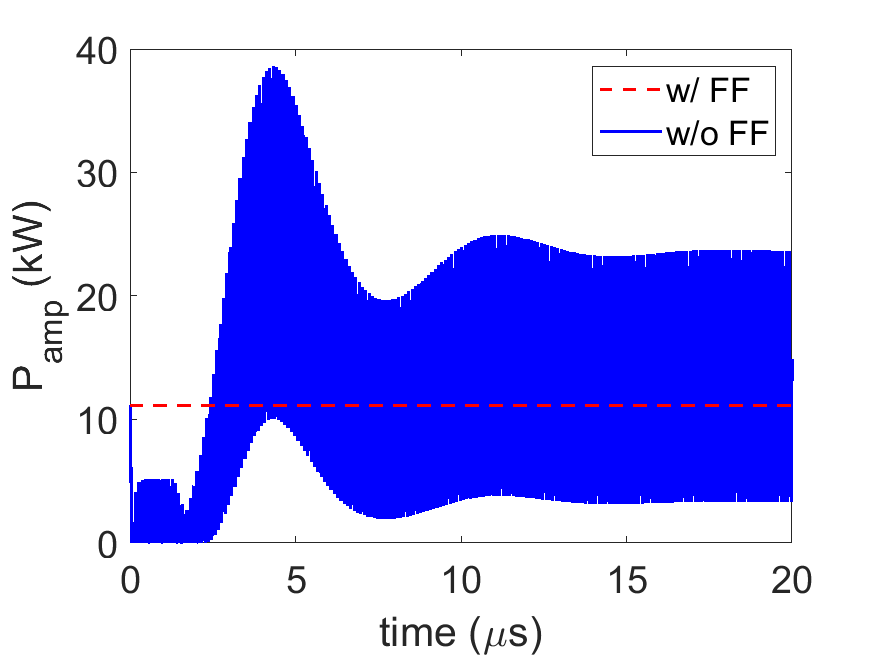 ERLs rely on beam loading to extract energy from spent bunches to accelerate new bunches.
Essential for high energy efficiency

A “simple” LLRF feedback system will fight against this beam loading.
This will require additional RF power

Need to implement predictive correction (or feed forward) to correct RF wrt to EXPECTED amplitude and phase.
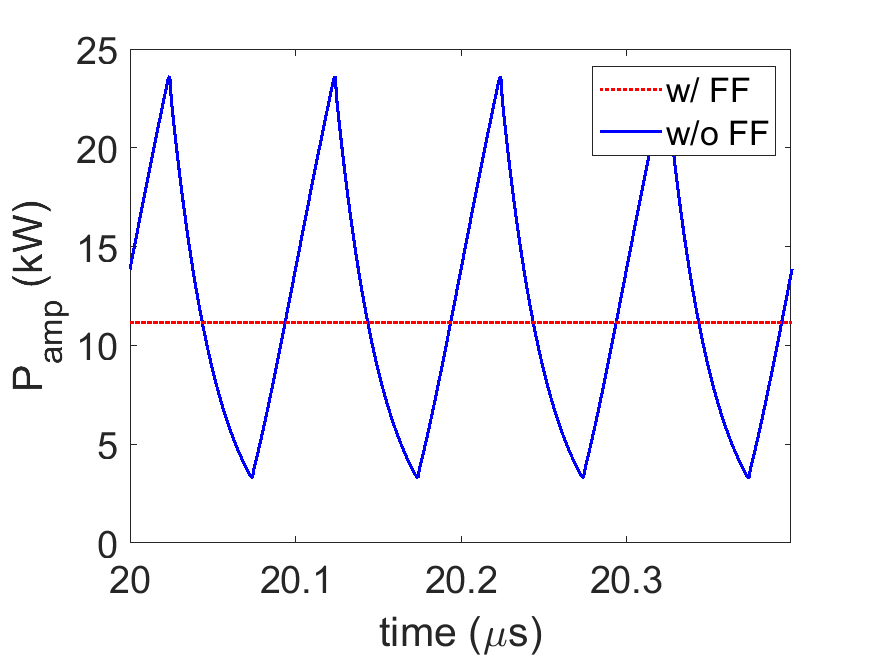 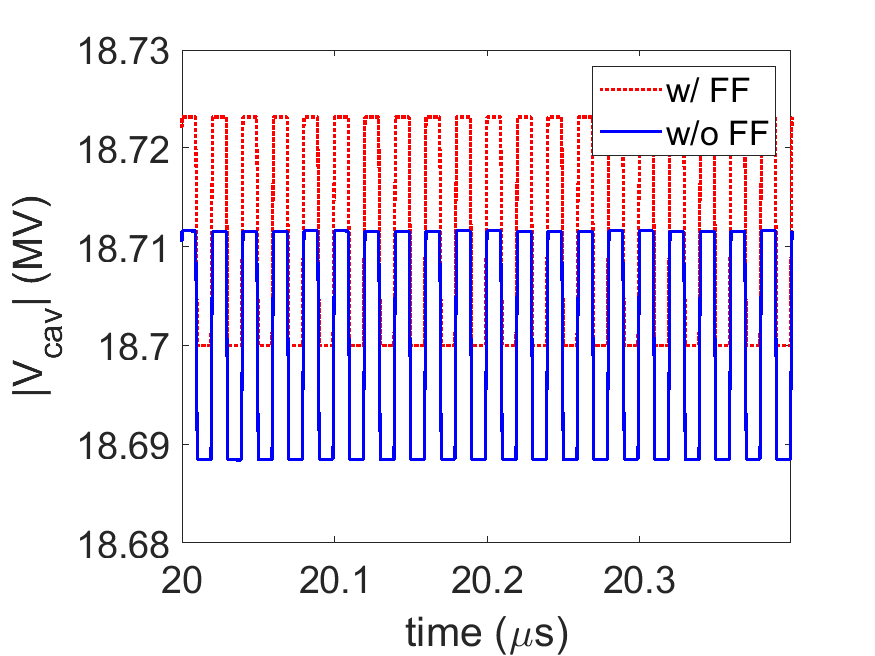 4
Fundamental mode: pattern dependence for FIFO schemes
Selecting your filling pattern properly can reduce RF amplitude jitter by a factor of ~3, and average RF power consumption by a factor of 30.
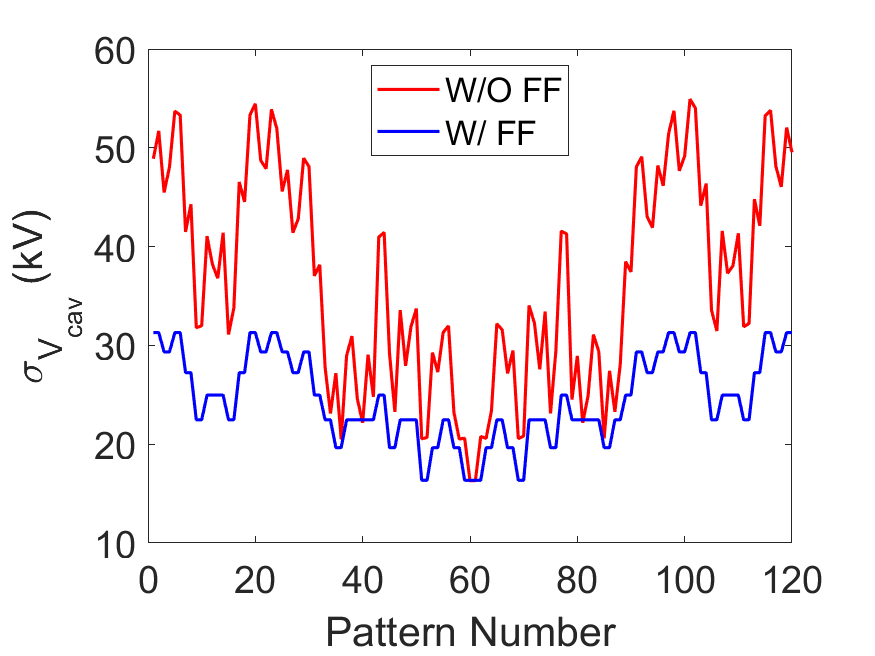 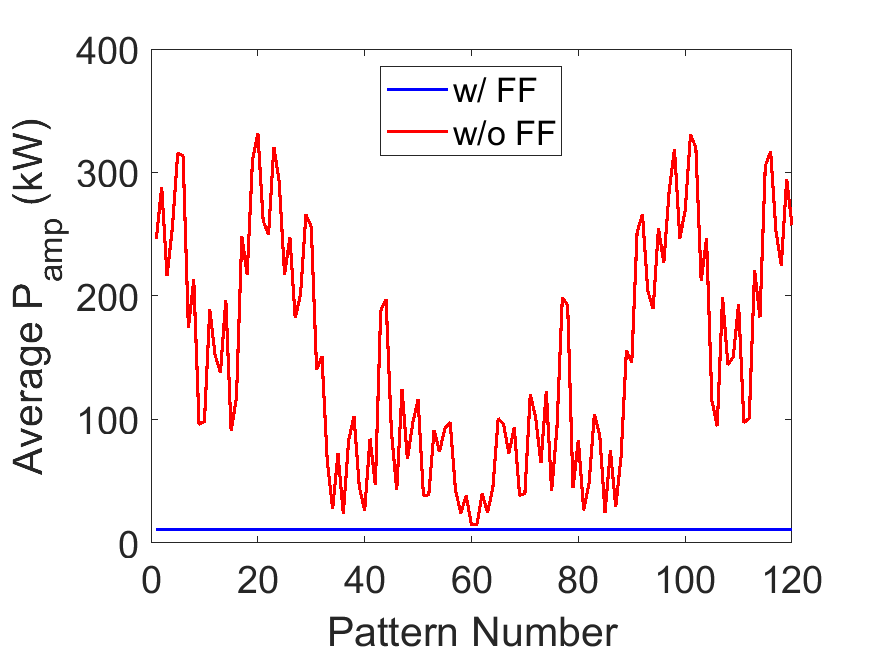 5
Fundamental mode: pattern dependence for SP schemes
In the SP case, the correct choice of filling pattern can reduce RF amplitude jitter by a factor of 2 and RF power consumption by ~30%.
Note that SP is far less sensitive to LLRF operational mode
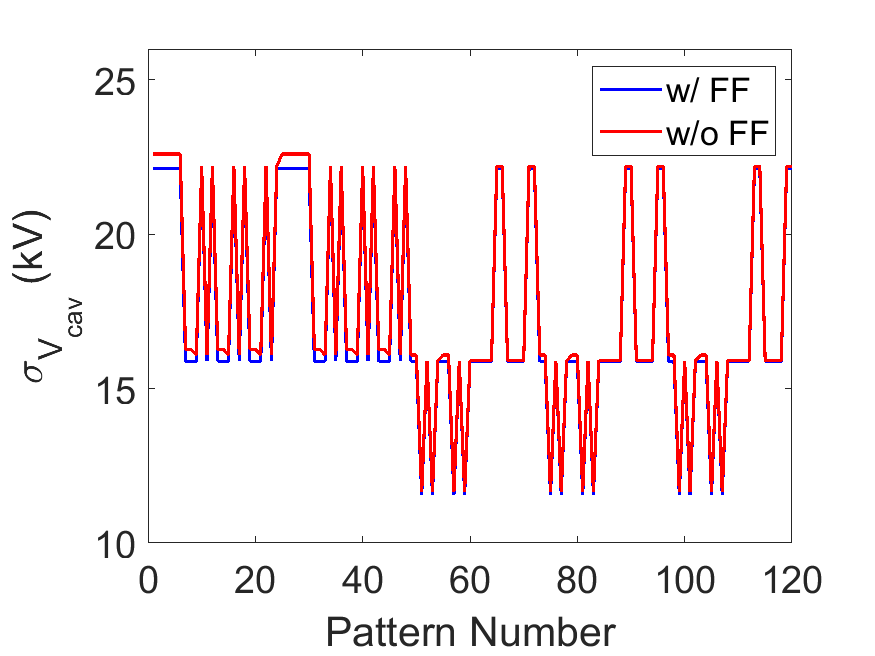 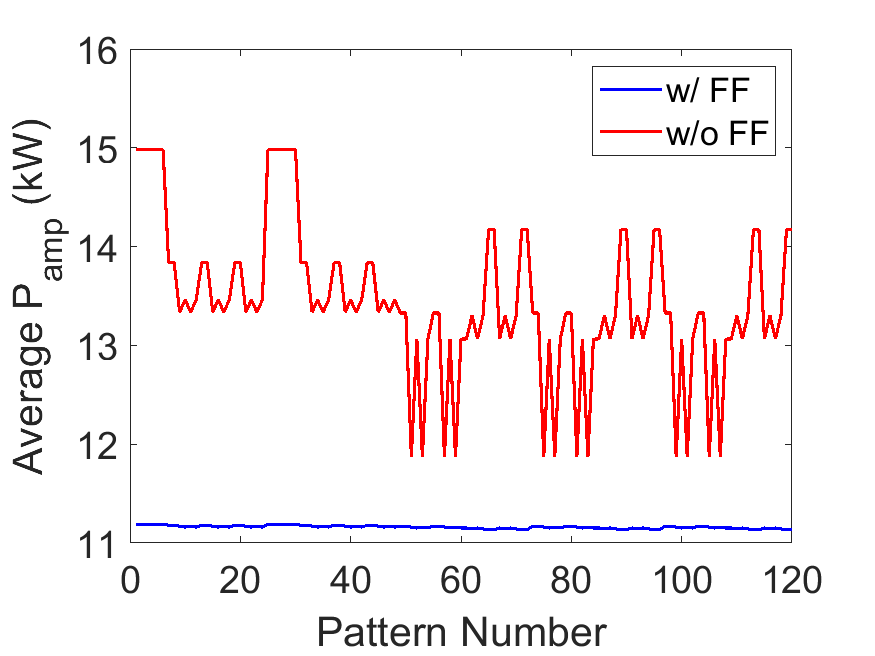 6
Beam Break-Up (BBU) instability
Above a certain beam current (threshold current), the kick and HOM voltage will grow exponentially until beam losses occur.
7
Threshold current vs frequency: SP schemes
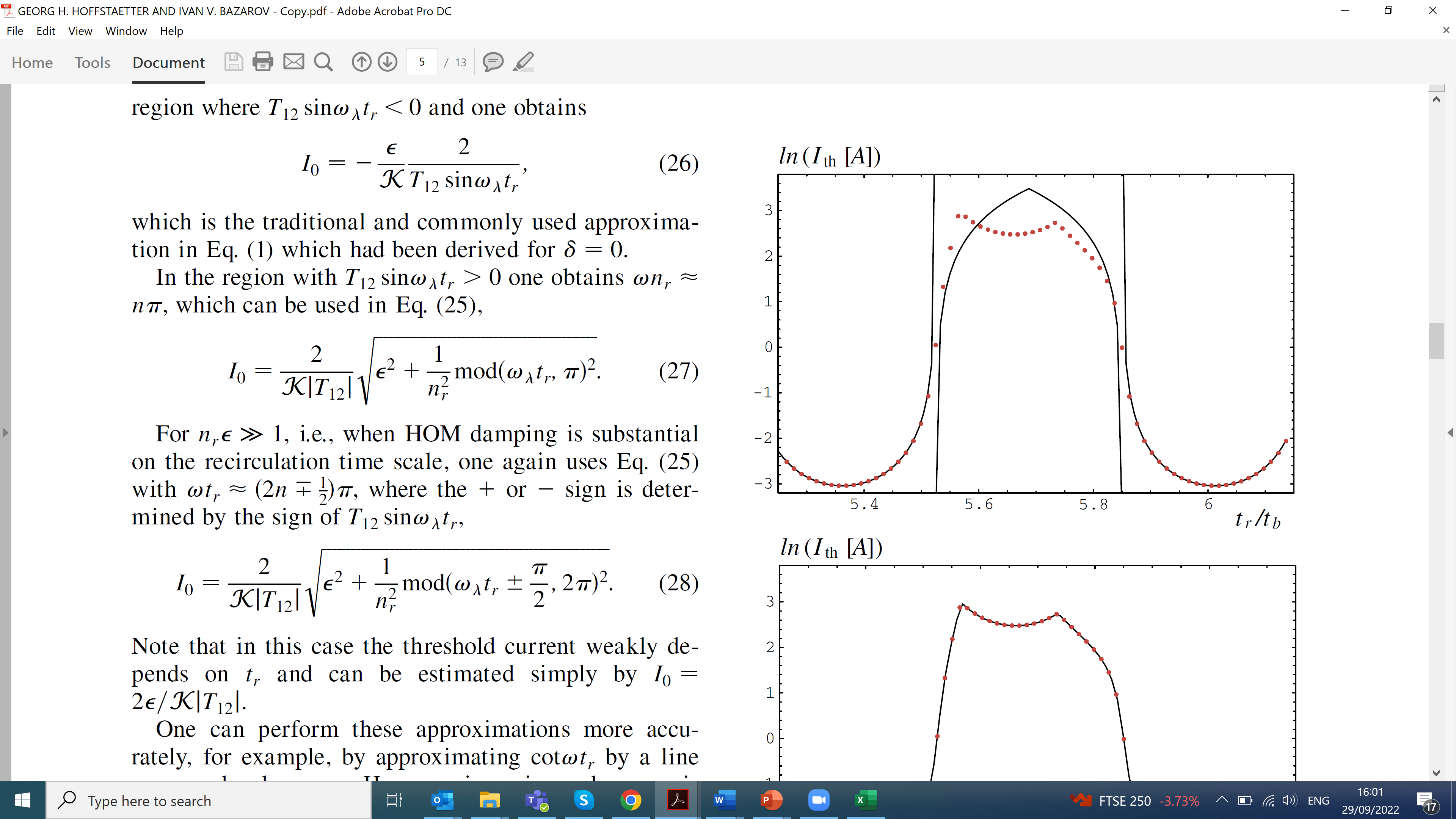 The frequency dependence on a filling pattern can vary significantly (or not) from similar patterns
The best (or worst) choice of filling pattern is not fixed as with the fundamental accelerating mode
Choice of filling pattern needs to be optimised for your system parameters

The coarse features of threshold current vs frequency is similar to previous studies
The filling patterns create the fine structure observed around the troughs.
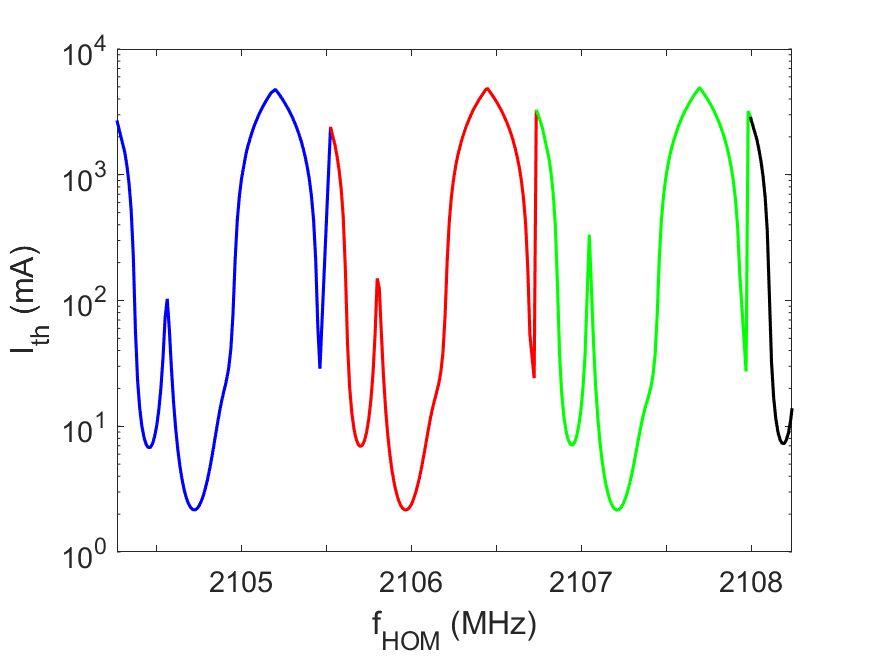 G. H. Hoffstaetter, I. V. Bazarov: doi:10.1103/PhysRevSTAB.7.054401
S. Setiniyaz, R. Apsimon, P. Williams: doi:10.1103/PhysRevAccelBeams.24.061003
8
Threshold current vs frequency: SP schemes
The frequency dependence on a filling pattern can vary significantly (or not) from similar patterns
The best (or worst) choice of filling pattern is not fixed as with the fundamental accelerating mode
Choice of filling pattern needs to be optimised for your system parameters
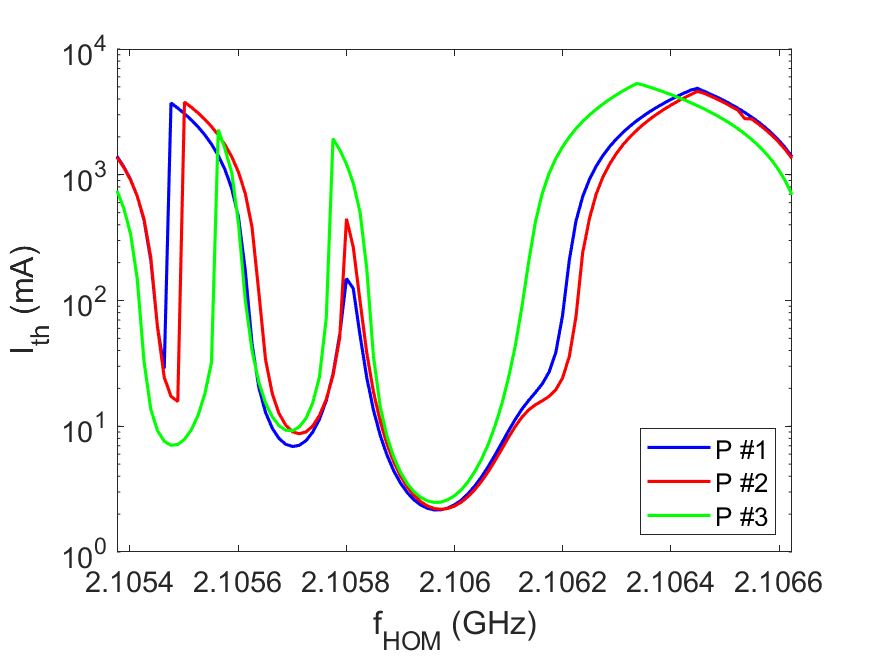 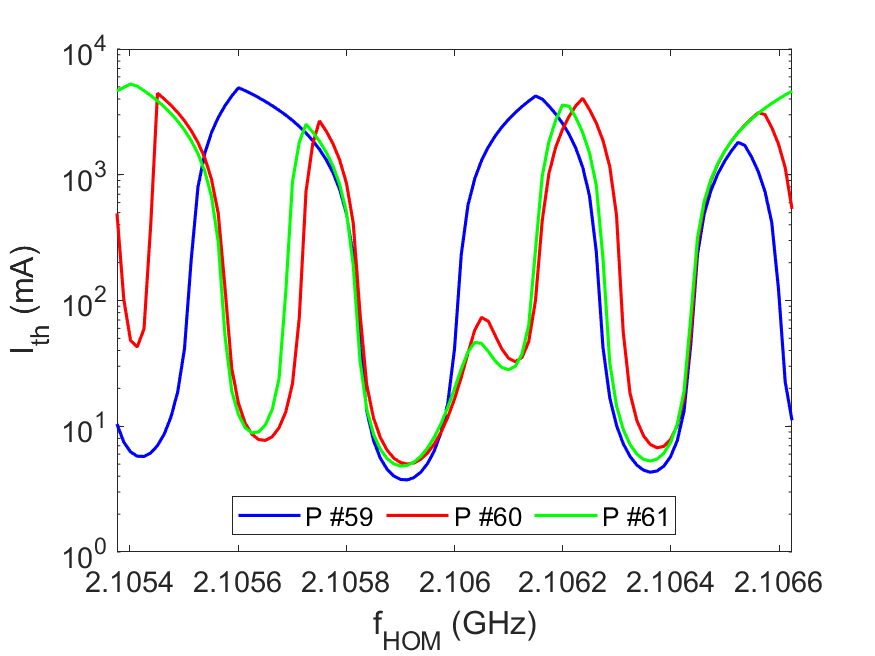 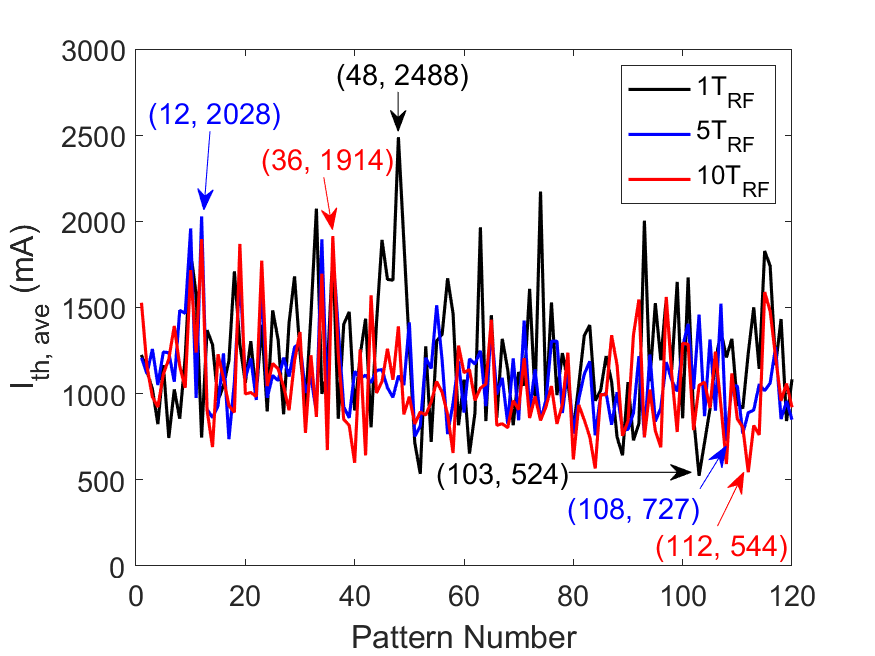 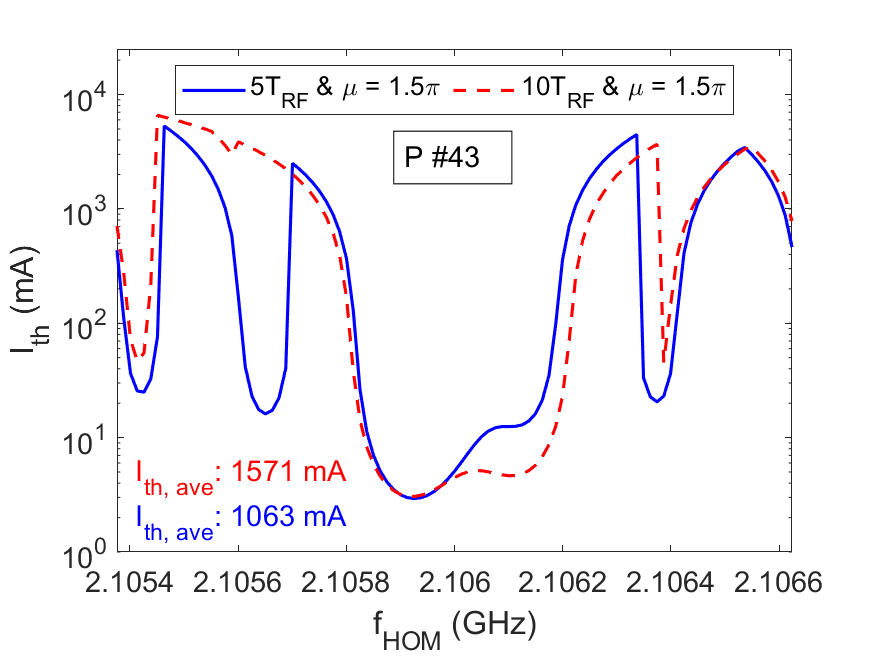 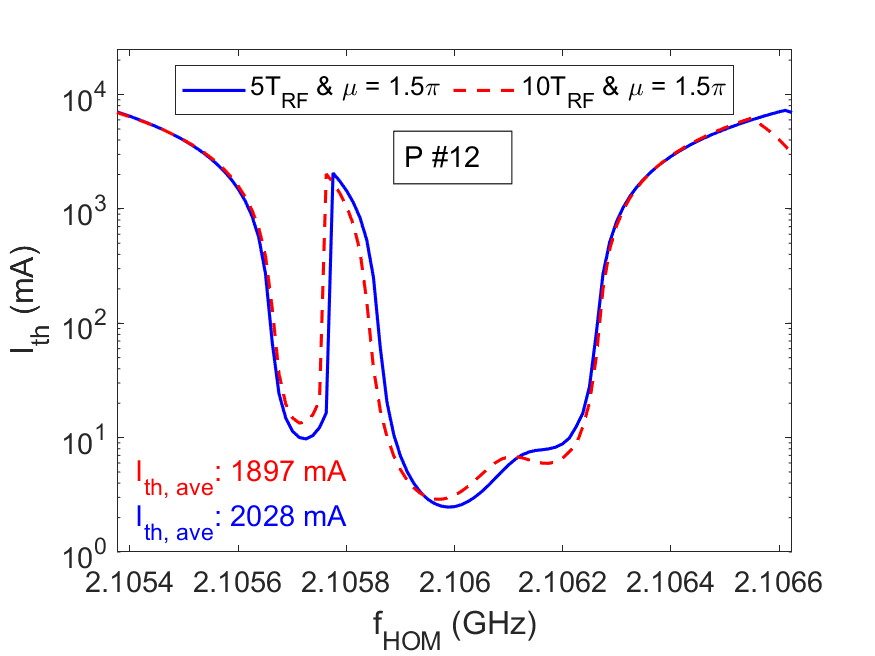 9
What is a filling pattern and transition set?
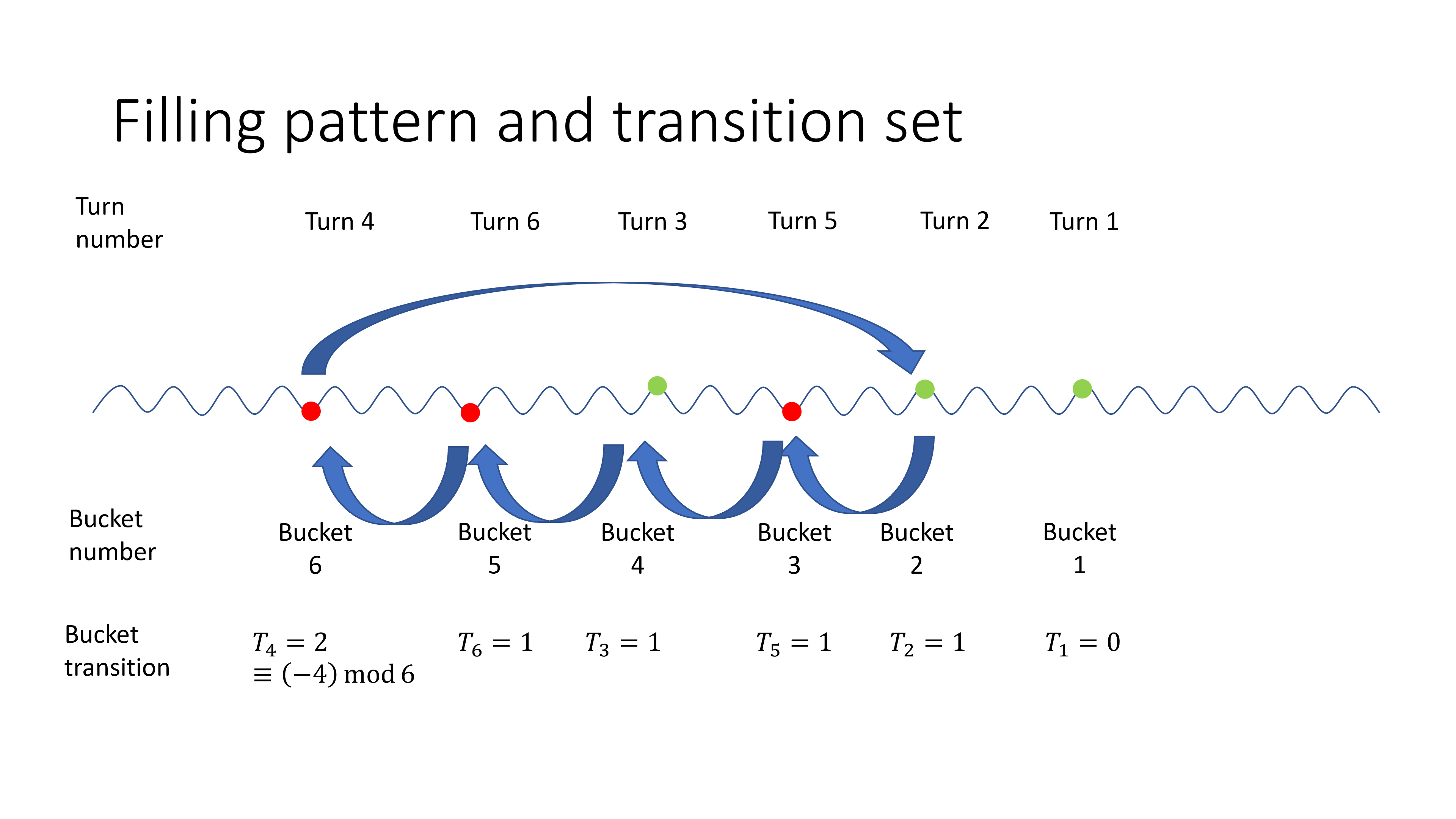 10
Some useful definitions
11
Comprehensive studies
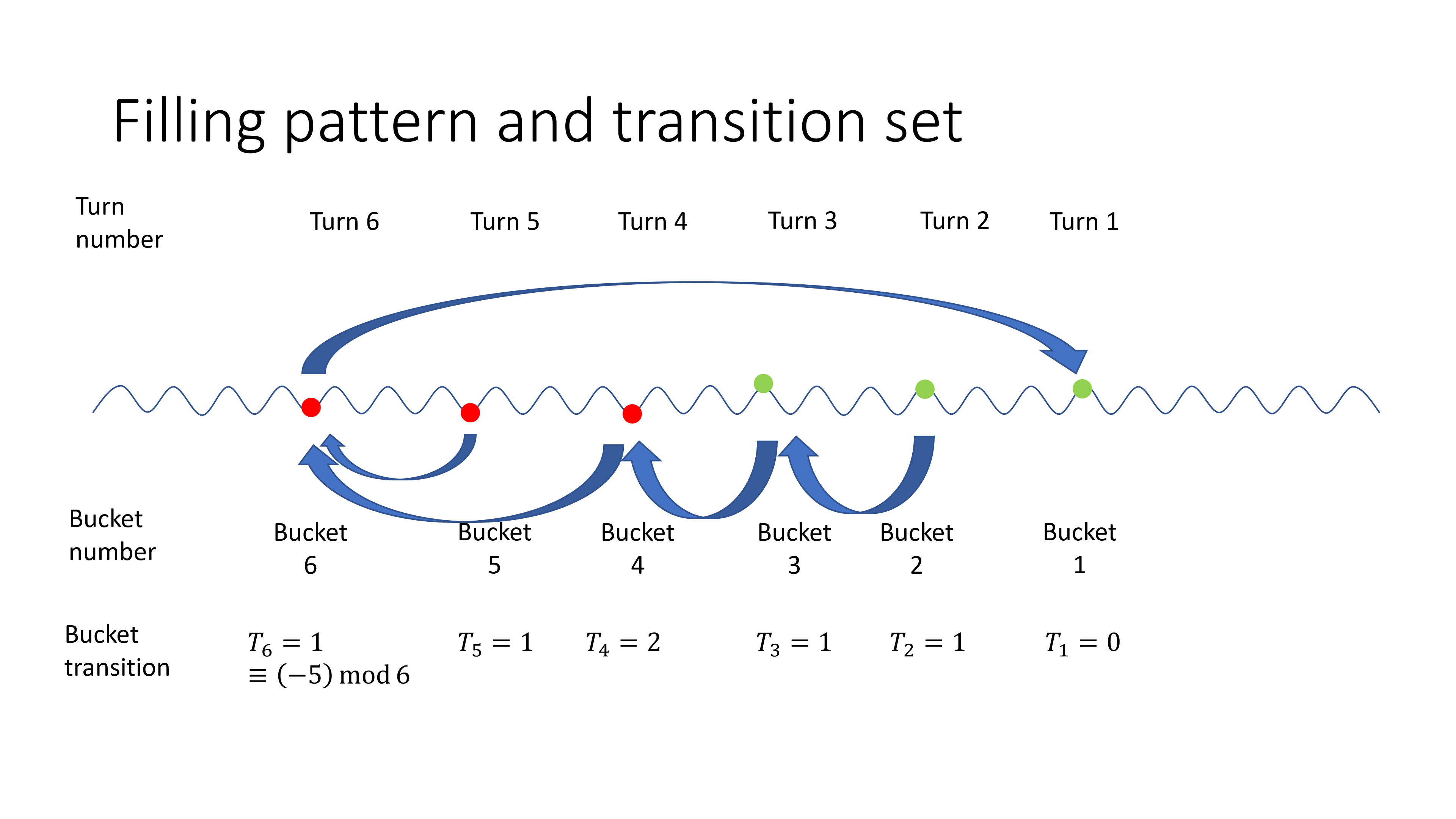 12
Filling pattern / transition set allowed combinations
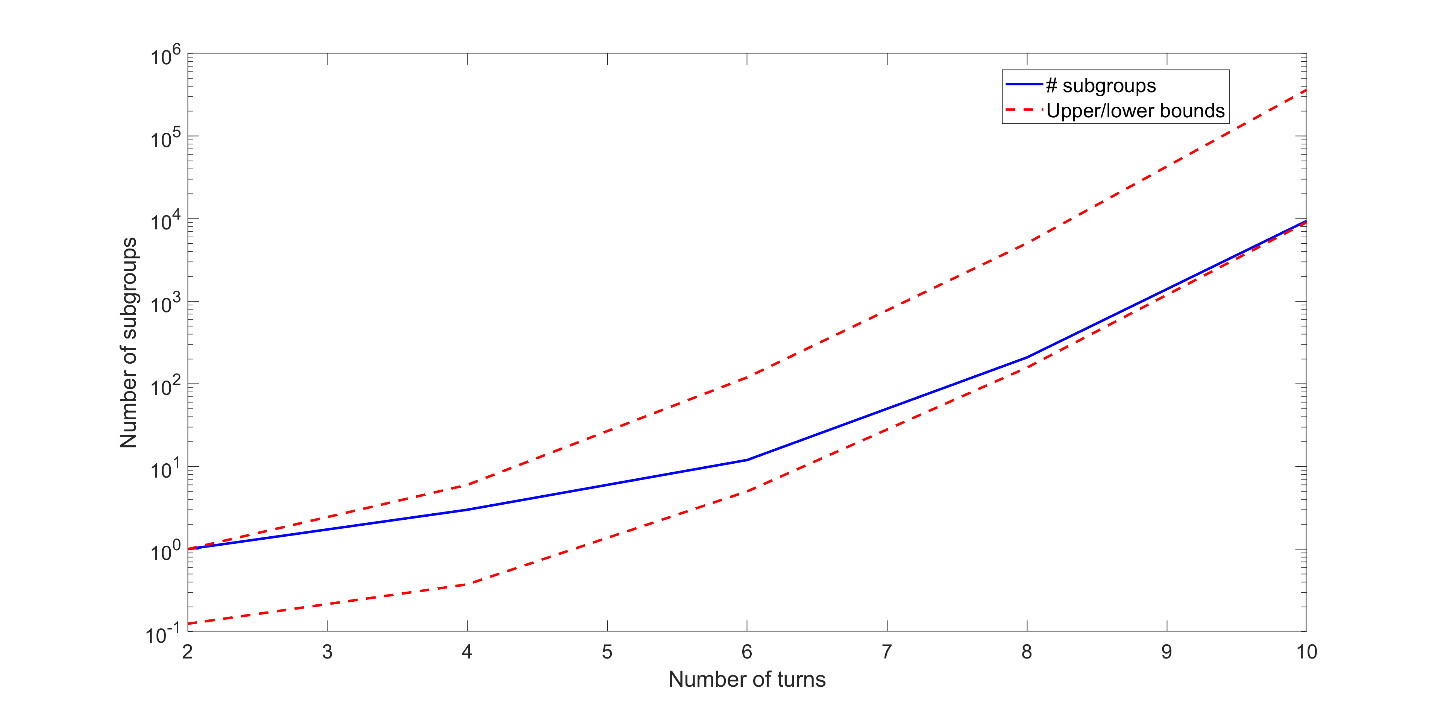 13
Filling pattern / transition set allowed combinations
14
Worked example: 6-turn ERL
No non-trivial eigen-transformations. But every filling pattern must have an SP transition set associated
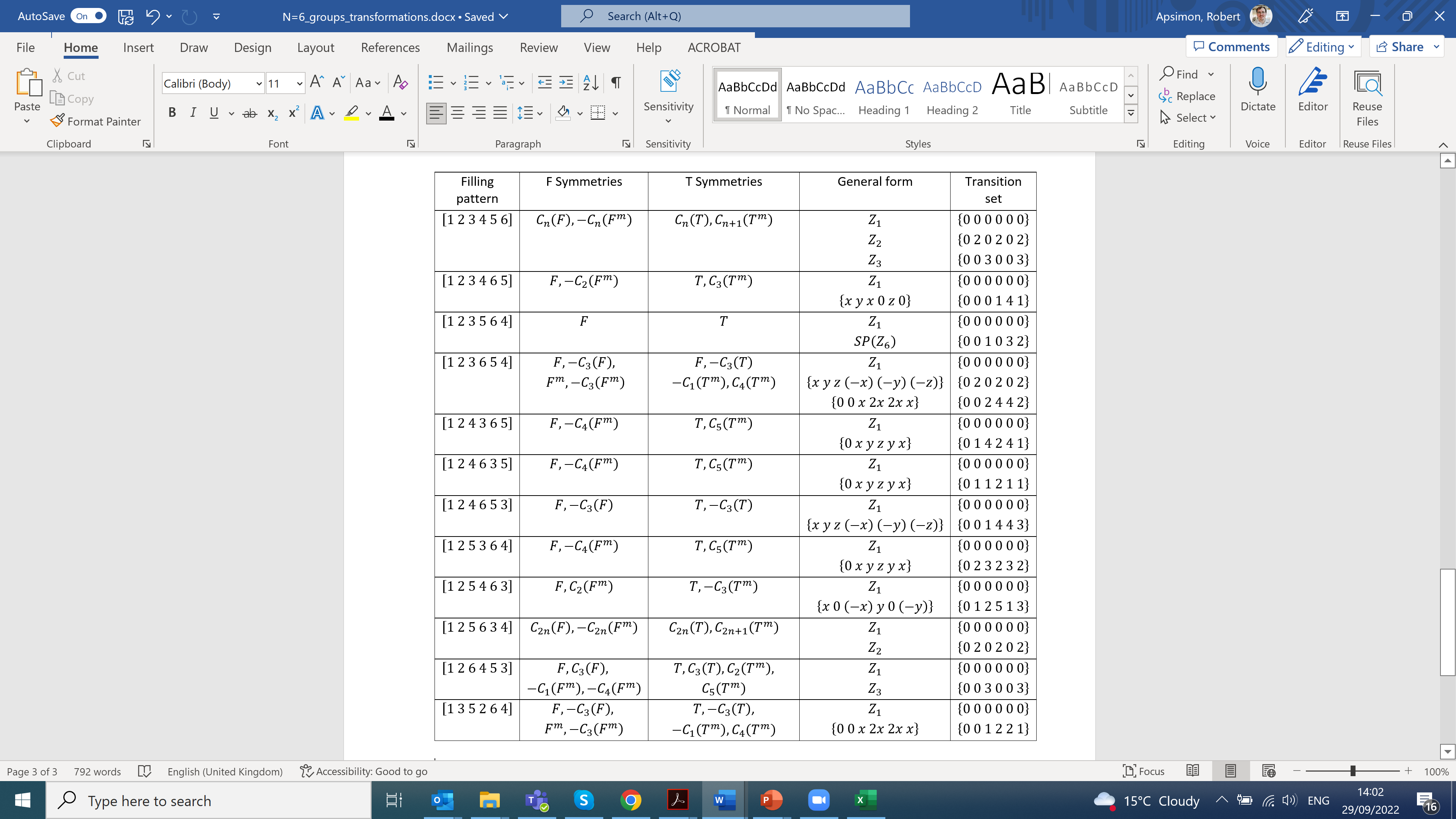 These filling pattern groups have the same transformations, but different transition sets
These filling pattern groups have the same transformations, but different transition sets
This “reverse-eigenproblem” approach can be shown to be optimal or near-optimal efficiency
15
Conclusions
Bunch injection filling patterns and beam line topology has a major impact on ERL performance and stability.

A good choice of filling pattern and/or transition set can drastically reduce beam jitter, RF power consumption and increase BBU threshold current

For BBU and other figures of merit, comprehensive studies of filling pattern and topology are needed
We present a mathematical formalism to do this, which provides a very efficient means of determining all solutions

These studies go beyond simply optimising the filling pattern and have been used to design the arc lengths for PERLE.
This will be discussed at the LHeC/FCCeh and PERLE Workshop in IJCLab later this month
16